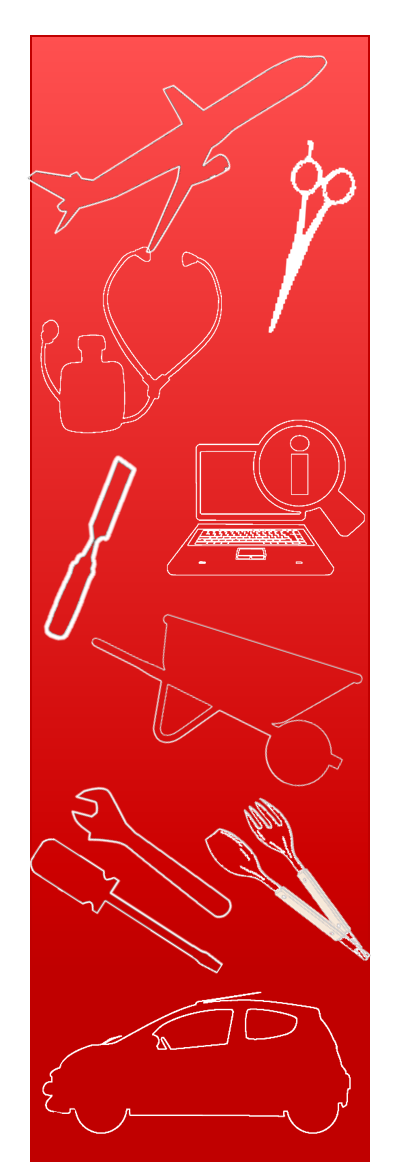 Formation mentor
IPE-FP
CAHIER DU PARTICIPANT
Bureau de 
l’expertise aux parcours
généraux et professionnels
des services pédagogiques
C’est ensemble qu’on réussit !
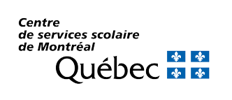 Comment, quand et avec qui?
Lire la question en lien avec votre accompagnement.

Réfléchir en équipe et inscrire vos réponses à l’endroit approprié.

Consulter au besoin les pistes de réflexions proposées afin de vous aider dans l’analyse de votre accompagnement.

Une fois l’activité complétée, nommez un porte-parole pour votre équipe. Il devra présenter la démarche de votre accompagnement.
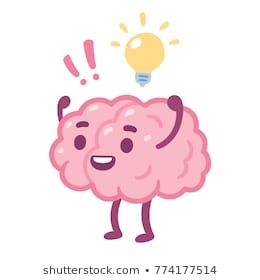 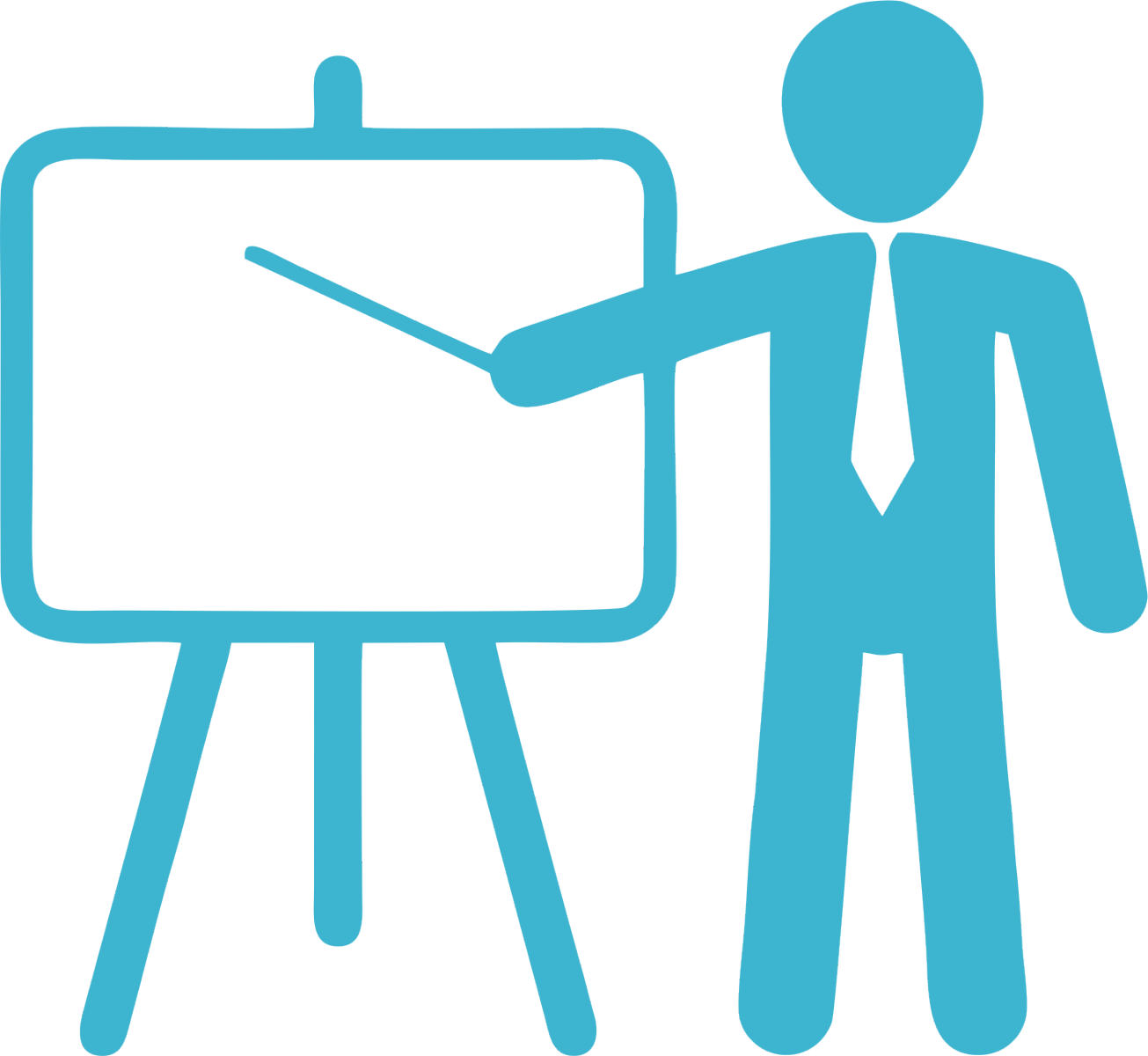 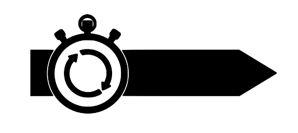 Retour en plénière
20 minutes
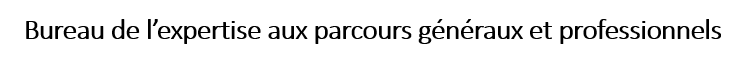 Comment, quand et avec qui?
Comment vais-je accompagner mes nouveaux enseignants cette année?
Réponses:
Planifier les rencontres
Auto-formation ( Tosca, etc.)
La veille d'un cours pour préparer son cours
teams sur accm des ens. Pour tous les profs nouveaux et anciensVisualiser leurs cours
Équipe
 des
 verts
Quelques pistes de réflexion... 
À quel moment ai-je prévu de les rencontrer? De quelle manière? 
De quelle manière vais-je effectuer de la rétroaction?
Sujet des rencontres ?
D'autres suggestions ?
3
Comment vais-je accompagner mes nouveaux enseignants cette année?
Comment, quand et avec qui ?
Réponses:
Équipe
 des
 bleus
Quelques pistes de réflexion... 
À quel moment ai-je prévu de les rencontrer? De quelle manière? 
De quelle manière vais-je effectuer de la rétroaction?
Sujet des rencontres ?
D'autres suggestions ?
4
Comment vais-je accompagner mes nouveaux enseignants cette année?
Comment, quand et avec qui ?
Réponses:
Équipe
 des
 jaunes
Quelques pistes de réflexion... 
À quel moment ai-je prévu de les rencontrer? De quelle manière? 
De quelle manière vais-je effectuer de la rétroaction?
Sujet des rencontres ?
D'autres suggestions ?
5
Activité: Questions réflexives
Nommez des exemples de questions réflexives que vous pourriez poser à votre mentoré dans le cas d'un manque d'organisation.

Réfléchir en équipe et inscrire vos réponses sur une feuille de papier.

Une fois l’activité complétée, nommez un porte-parole pour votre équipe. Il devra présenter vos exemples de questions réflexives.
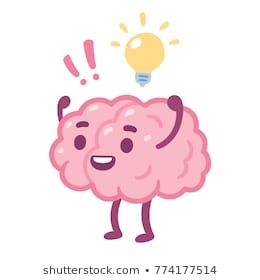 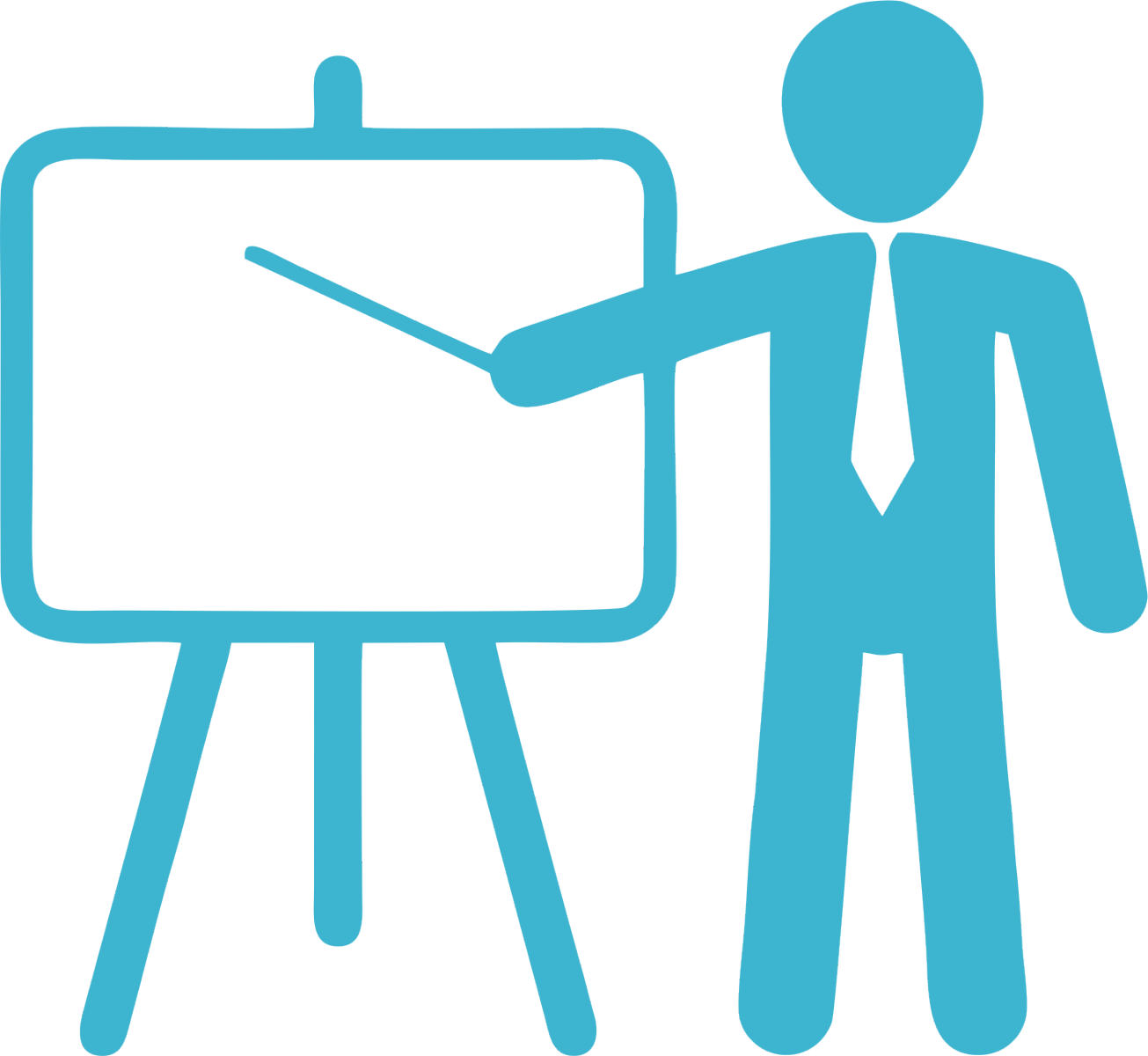 Retour en plénière
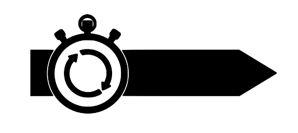 10 minutes
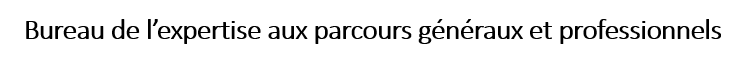 Activité: Jeux de rôle
Prendre connaissance de vos mises en situation.

Attribuer les rôles de mentor, accompagné et observateur.

 Commencer les jeux de rôle.

Une fois l’activité complétée, nommez un porte-parole pour votre équipe qui fera le retour avec les points marquants, en plénière.
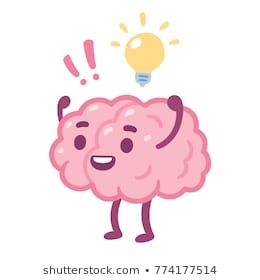 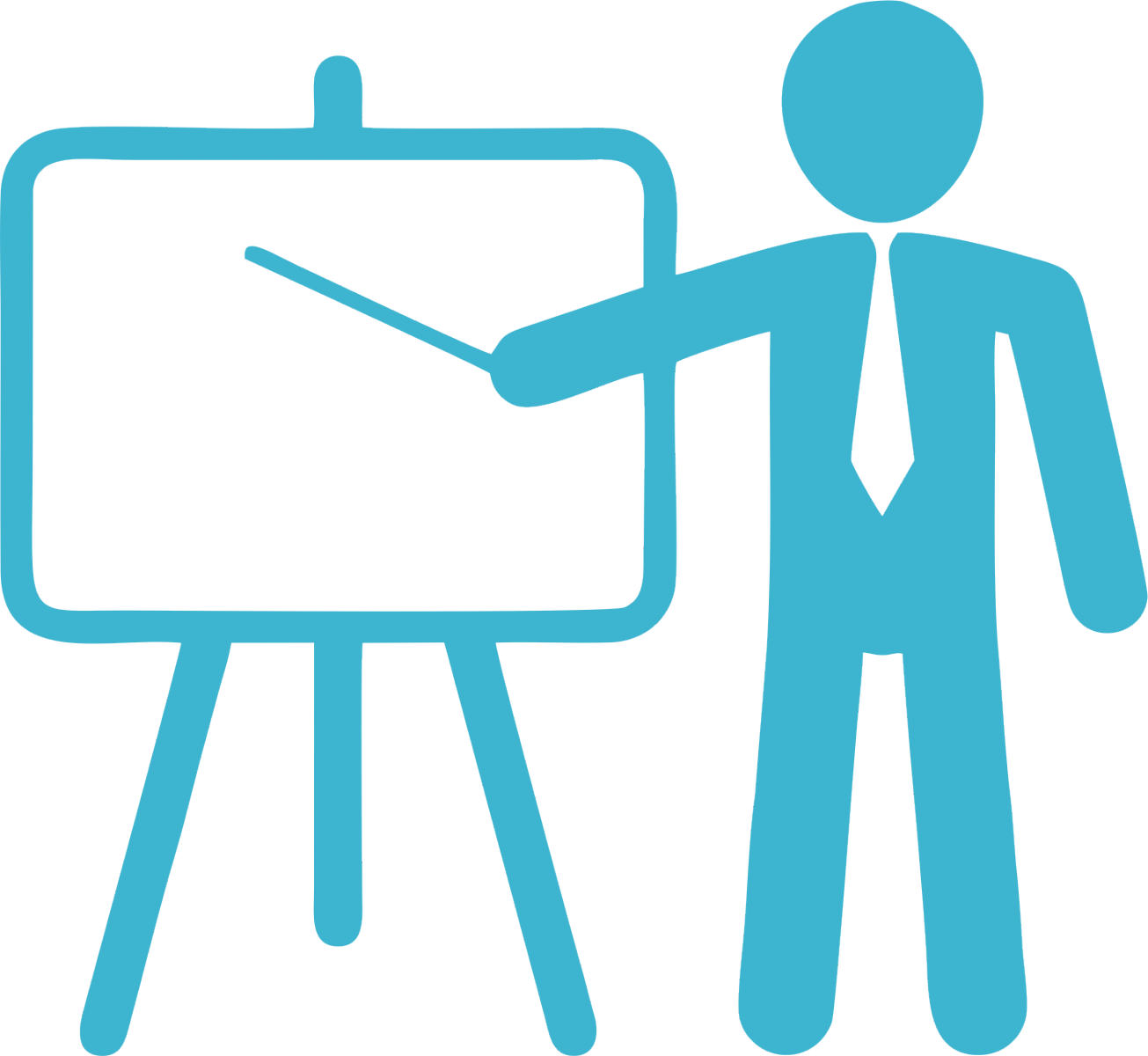 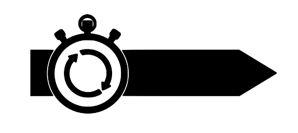 15 minutes
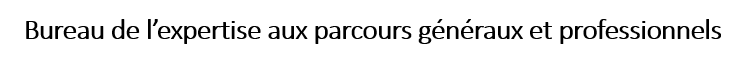 Jeu de rôle
Comment pouvez-vous l’aider?
Mise en situation

Myriam vient de vivre un cours difficile, par son manque de préparation à son cours. Les élèves se sont désorganisés et n’écoutaient pas. Elle n’a pas réussi à donner sa matière, sa crédibilité en a pris un coup.

Comment pouvez-vous l’aider? Quelles questions poserez-vous?
Observations:
Équipe
 des
 verts
8
Comment pouvez-vous l’aider?
Jeu de rôle
Mise en situation

Vous accompagnez Jérôme, un nouvel enseignant qui vit des difficultés professionnelles et qui semble bien intéressé par tout ce que vous lui proposez depuis le début de l'année pour améliorer sa situation. Chaque fois que vous lui suggérez quelque chose, il est bien d'accord avec vous. Par contre, vous n'êtes pas certain que ce qui est proposé est appliqué et la situation stagne.

Que comptez-vous faire dans le cadre de votre rôle de mentor?
observations:
Équipe
 des
 verts
9
Comment pouvez-vous l’aider?
Jeu de rôle
Mise en situation

Zineb votre mentorée, vient de recevoir une demande de rencontre de la part de la direction en lien avec des plaintes des élèves. Il n’y a aucun commentaire explicatif des échecs. Les élèves demandent de réviser les notes. Elle est très nerveuse et vous demande de l’aide pour se préparer à cette rencontre.

Comment pouvez-vous l’aider? Que faites-vous?
observations:
Équipe
 des
 verts
10
Jeu de rôle
Comment pouvez-vous l’aider?
Mise en situation

Myriam vient de vivre un cours difficile, par son manque de préparation à son cours. Les élèves se sont désorganisés et n’écoutaient pas. Elle n’a pas réussi à donner sa matière, sa crédibilité en a pris un coup.

Comment pouvez-vous l’aider? Quelles questions poserez-vous?
observations:
Équipe
 des
 jaunes
11
Comment pouvez-vous l’aider?
Jeu de rôle
Mise en situation

Vous accompagnez Jérôme, un nouvel enseignant qui vit des difficultés professionnelles et qui semble bien intéressé par tout ce que vous lui proposez depuis le début de l'année pour améliorer sa situation. Chaque fois que vous lui suggérez quelque chose, il est bien d'accord avec vous. Par contre, vous n'êtes pas certain que ce qui est proposé est appliqué et la situation stagne.

Que comptez-vous faire dans le cadre de votre rôle de mentor?
observations:
Équipe
 des
 jaunes
12
Comment pouvez-vous l’aider?
Jeu de rôle
Mise en situation

Zineb votre mentorée, vient de recevoir une demande de rencontre de la part de la direction en lien avec des plaintes des élèves. Il n’y a aucun commentaire explicatif des échecs. Les élèves demandent de réviser les notes. Elle est très nerveuse et vous demande de l’aide pour se préparer à cette rencontre.

Comment pouvez-vous l’aider? Que faites-vous?
observations:
Équipe
 des
 jaunes
13
Jeu de rôle
Comment pouvez-vous l’aider?
Mise en situation

Myriam vient de vivre un cours difficile, par son manque de préparation à son cours. Les élèves se sont désorganisés et n’écoutaient pas. Elle n’a pas réussi à donner sa matière, sa crédibilité en a pris un coup.

Comment pouvez-vous l’aider? Quelles questions poserez-vous?
observations:
Équipe
 des
 bleus
14
Comment pouvez-vous l’aider?
Jeu de rôle
Mise en situation

Vous accompagnez Jérôme, un nouvel enseignant qui vit des difficultés professionnelles et qui semble bien intéressé par tout ce que vous lui proposez depuis le début de l'année pour améliorer sa situation. Chaque fois que vous lui suggérez quelque chose, il est bien d'accord avec vous. Par contre, vous n'êtes pas certain que ce qui est proposé est appliqué et la situation stagne.

Que comptez-vous faire dans le cadre de votre rôle de mentor?
observations:
Équipe
 des
 bleus
15
Comment pouvez-vous l’aider?
Jeu de rôle
Mise en situation

Zineb votre mentorée, vient de recevoir une demande de rencontre de la part de la direction en lien avec des plaintes des élèves. Il n’y a aucun commentaire explicatif des échecs. Les élèves demandent de réviser les notes. Elle est très nerveuse et vous demande de l’aide pour se préparer à cette rencontre.

Comment pouvez-vous l’aider? Que faites-vous?
observations:
Équipe
 des
 bleus
16
Comment pouvez-vous l’aider?
Jeu de rôle
Mise en situation


Un enseignant doit donner son premier cours, il est paniqué de faire face aux élèves.

Comment pouvez-vous l’aider ?
observations:
Équipe
 des
 rouges
17